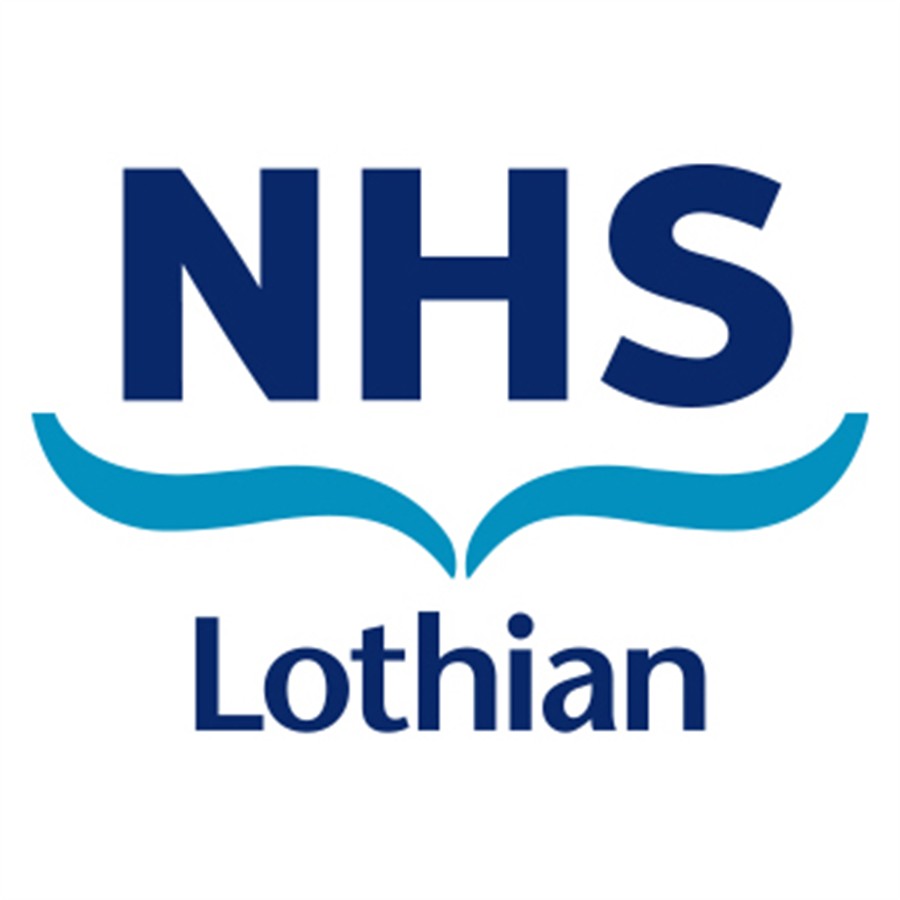 Supporting Your Child With Anxiety and Worries


Information for
Parents / Carers












Child and Adolescent Mental Health Service (CAMHS), NHS Lothian
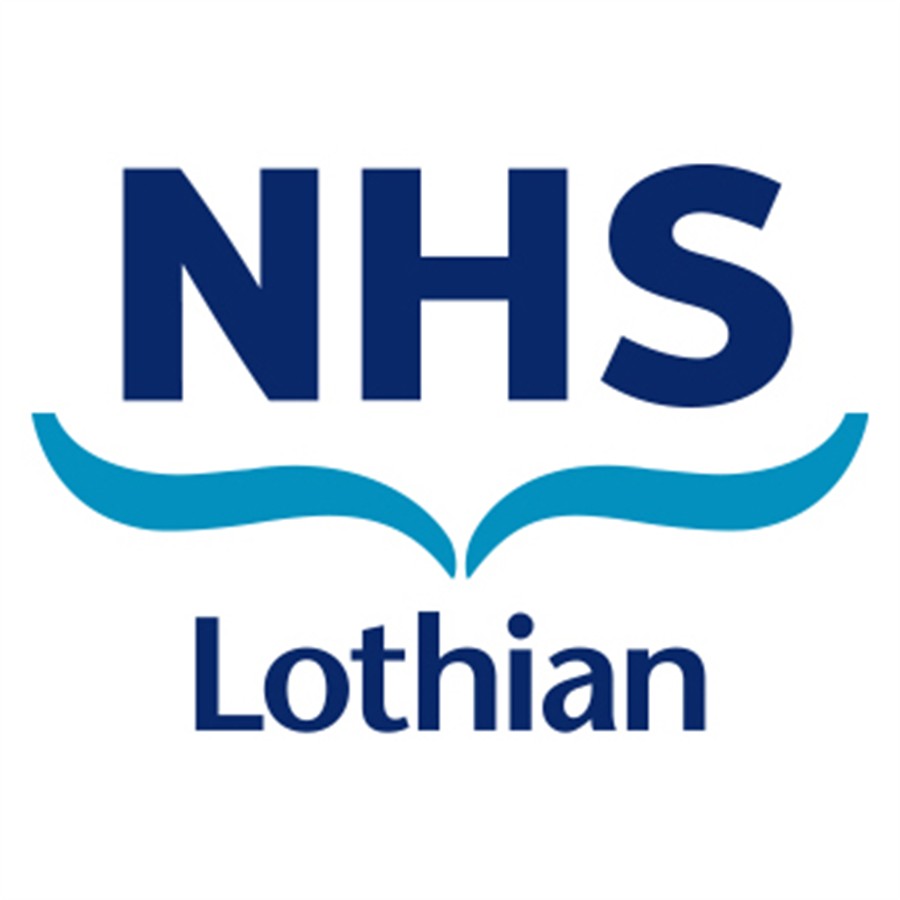 Part 3

Overcoming Anxiety

Information for 
Parents / Carers












Child and Adolescent Mental Health Service (CAMHS), NHS Lothian
OVERCOMING ANXIETY
COPING STRATEGIES
Sometimes children and young people get caught in an anxiety trap. We do things to try and make anxiety go away, but sometimes this can make it anxiety worse (see Part 2 on anxiety traps).
It is easy to get caught in the anxiety trap. An example of this is shown below. The good news is we can break this trap with coping strategies. 
If we change one part of the trap, it can help change the other parts too and break the vicious cycle.
Situation: Going to a party
Thoughts
What if no one talks to me?
 I won’t be able to cope away from home.
Behaviours
Avoid or leave the party
Feelings
 anxious, worried, heart racing
This booklet covers some strategies you can do with your child that can help break the cycle of anxiety:
Using relaxation to manage anxious feelings
Managing anxious thoughts and worries
Breaking tasks down to help reduce avoiding situations
Early Intervention Team, CAMHS, NHS Lothian
OVERCOMING ANXIETY
RELAXATION
Relaxation exercises can help to manage the body signs of anxiety (see Part 1) which can be scary and uncomfortable. 
Learning how to relax the body allows young people to turn down the physical signs of anxiety. When they are more relaxed, they are calmer and their mind quietens too. This can help with sleep and concentration. 
There are some examples of relaxation exercises that might be helpful:
Calm Breathing
Progressive muscle relaxation
Calm images
You might also have other ways of relaxing, for example:
Going for a  bath
Listening to music
Have a hot drink
Walk outside
Reading a book
Yoga
``````````````````````````````
Calm Breathing

One of the best tools to turn down anxiety is calm breathing. It is great because we can use it anywhere.
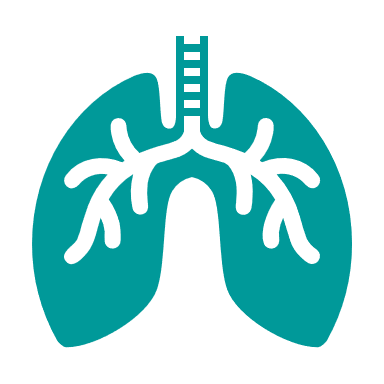 When we feel anxious, the fight or flight response goes off. This makes our breathing faster. This is to get lots of oxygen to our muscles to help us fight or flight. However, if we don’t need to fight or flight then we can end up having too much. We might feel dizzy or light headed. Calm breathing helps us slow down our breathing, get the balance right and turn down the anxiety alarm.
Breathe in slowly through your nose (1..2..), pause, then breathe out through your mouth (1..2..3..4..)

You could try asking your child to imagine there is a balloon in their tummy getting bigger and smaller as they take slow deep breathes. 

They could try imagining they are smelling a birthday cake (breathe in) and blowing out the candles (breathe out).
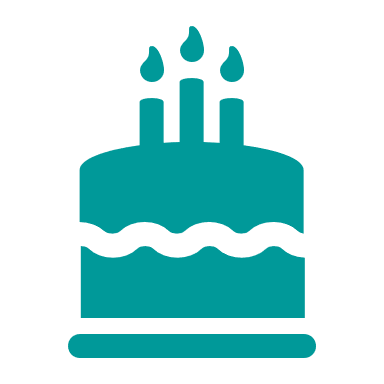 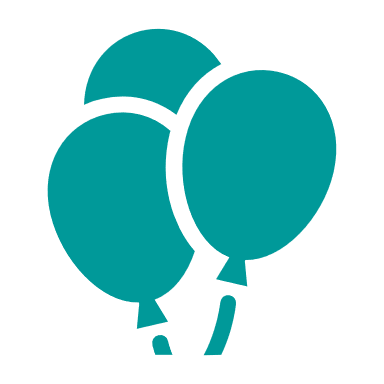 In: 1..2..3..4...
You could also imagine tracing a shape in your mind.
Pause: 1..
Pause: 1..
Out: 1..2..3..4...
Early Intervention Team, CAMHS, NHS Lothian
OVERCOMING ANXIETY
Progressive Muscle Relaxation

Our muscles get tense when we are anxious. Stretching and relaxing our muscles can help turn down anxiety. 

You can work through each of the main muscle groups, tensing each one for  5-7 seconds and then let go and relax.
There are lots of helpful scripts to guide you through this. Try the hospichill app with younger children or Safespot ‘muscle relaxation’ in the audio section.
``````````````````````````````
Calm Images

Imagine a place that is calm and relaxing. This could be a real or imaginary place or a happy memory. 

It might be a garden, tropical island, forest or their bedroom. Make it really detailed by imagining it in lots of detail. 

What would you see?
What would you hear?
What would you smell?
What would it feel like?

Calm images can be used anywhere. It turns down the physical signs of anxiety and takes our attention away from anxious thoughts.
``````````````````````````````
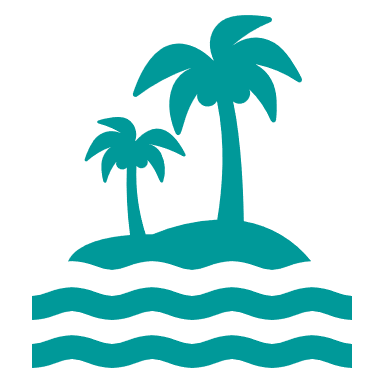 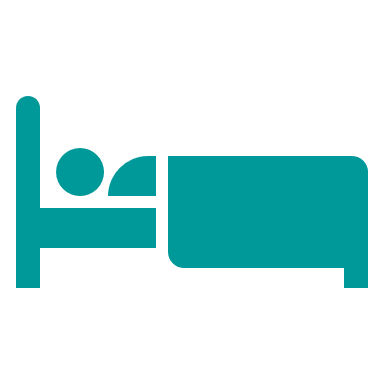 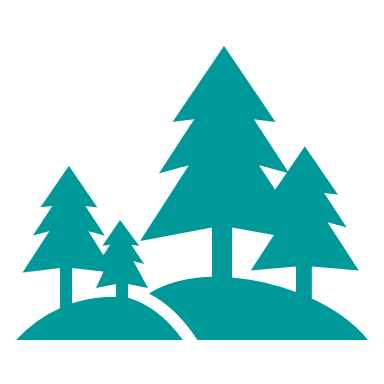 Tips for practicing relaxation
You can help your child learn how to relax by encouraging them to practice relaxation exercises on a regular basis.
 It is best to start by practicing when your child is not feeling distressed. Once they have learned the exercises, they can be used when they are feeling anxious.
 You might want to practice with them. 
Different relaxation methods may be useful at different times. It is important that your child finds out what works best for them!
There are lots of different Apps available offering guided relaxation exercises.  Some suggestions are included in the list of resources at the end of this booklet.
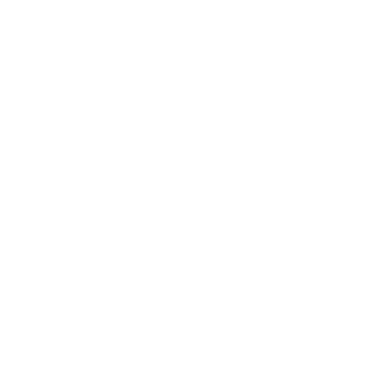 OVERCOMING ANXIETY
MANAGING ANXIOUS THOUGHTS AND WORRIES
When we are anxious we often have unhelpful thoughts and worries. We listen to these thoughts because they are automatic and seem true even though they are not always facts. 

Our thoughts can have a big impact on our feelings and can increase anxiety and anxious behaviours.
Unhelpful thoughts increase anxiety!
Helpful thoughts reduce anxiety!
I’ve coped in situations like this before!
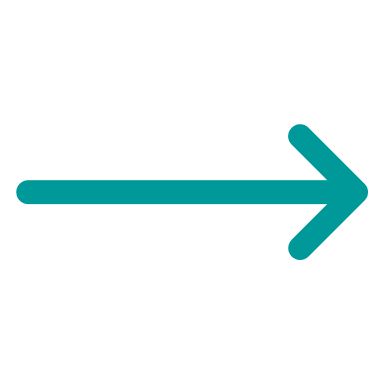 I’ll make a fool of myself! I’m going to fail!
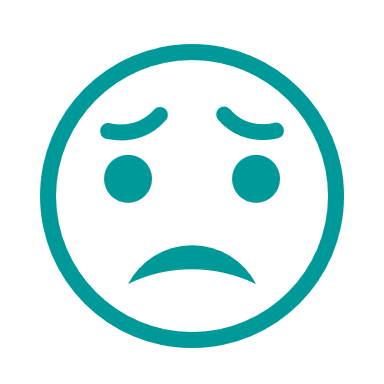 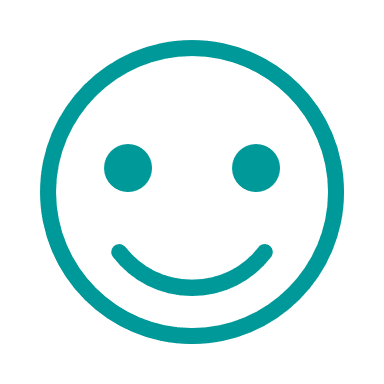 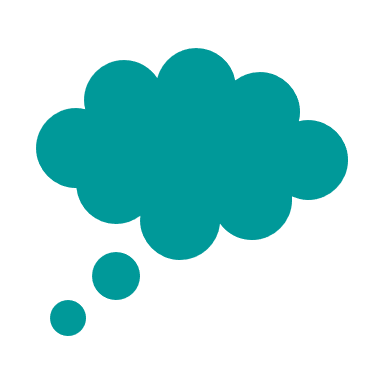 You can help your child identify their anxious thoughts by using some of the tips in Part 1: Understanding and Talking about Anxiety
Try Using Coping Thoughts: 

When anxious thoughts pop into our head we can balance them with coping thoughts. Coping thoughts encourage us to keep going and telling ourselves that we can manage.
It’s OK, I have managed this before
I will use my calm breathing to help!
It’s OK to feel anxious but I can do this.
I’m trying my bestail!
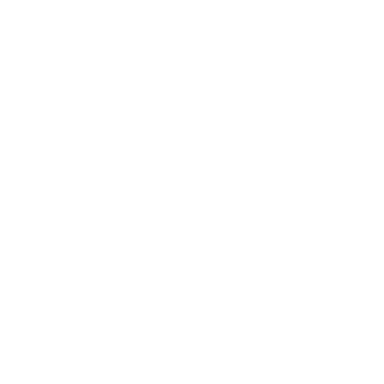 Early Intervention Team, CAMHS, NHS Lothian
OVERCOMING ANXIETY
Distraction

Young people can also try distracting themselves for a moment. This can stop them from getting stuck on anxious thoughts. 

Distraction means keeping your mind busy. 

This can help for a short time to get through situations that make us feel anxious. It is important we use distraction along with other strategies too.
Ideas for Distraction:
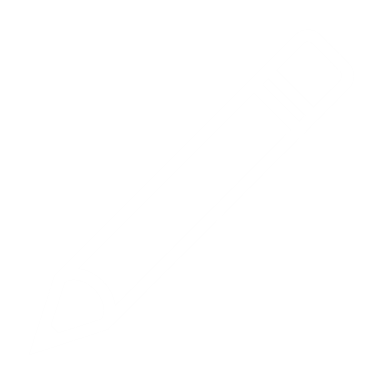 Distraction suggestions:

Counting backwards from 50 in 3’s…50, 47, 44

Naming all the characters in your favourite TV series or football team

Thinking of an animal or country that begins with every letter of the alphabet

Talking to someone

Playing with friends

Listening to Music or Watching TV

Drawing or Painting

Playing a game on a phone/tablet
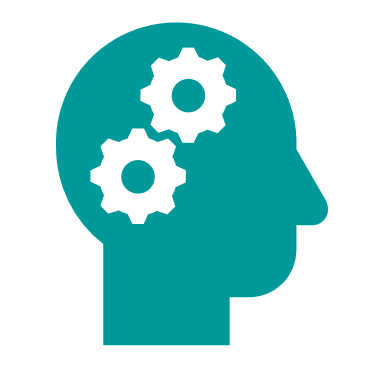 Early Intervention Team, CAMHS, NHS Lothian
[Speaker Notes: I might add a bit about anger and anxiety at the bottom?]
OVERCOMING ANXIETY
BREAKING TASKS DOWN
Facing your fears can be really hard. As well as using coping strategies, it can also help to break down feared situations and build up to face them in smaller steps. This is called Graded Exposure.
This means you don’t try too much in one go and find it too scary. Taking small steps helps children learn they can cope with feeling anxious. It helps them build confidence in scary situations. They can also start to learn that what they are worried about may not happen or be true.     
Remember, avoiding situations keeps anxiety going!
       You can help your child break their fears down into small steps and build up slowly. For example:
Goal: To sleep in my room alone all night, every night for one week
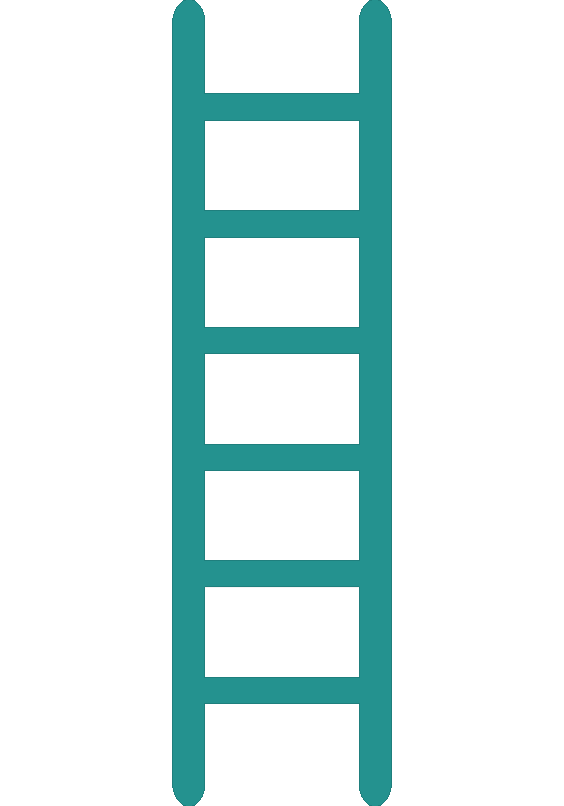 Step 5: To sleep in my room alone with one of my parents checking on me every 30 minutes until I am asleep, for one week.
Step 4: To sleep in my room alone with one of my parents checking on me every 20 minutes until I am asleep, for five nights in a row.
Step 3: To sleep in my room alone with one of my parents checking on me every 10 minutes until I am asleep, for two nights in a row.
Step 2: To sleep in my room alone with mum or dad upstairs while I settle to sleep.
Step 1: To sleep in my room all night with my friend staying over with me.
It is important to recognise small steps when overcoming anxiety. It is hard work so celebrate effort with praise and rewards.
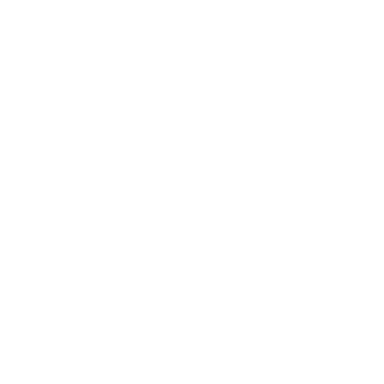 Watch a YouTube video on Graded Exposure by Dr Paul Stone to learn more.
Early Intervention Team, CAMHS, NHS Lothian
OVERCOMING ANXIETY
Try breaking a situation your child finds anxious down into steps. It is best to do this with them so they have control over the plan to overcome their anxiety.
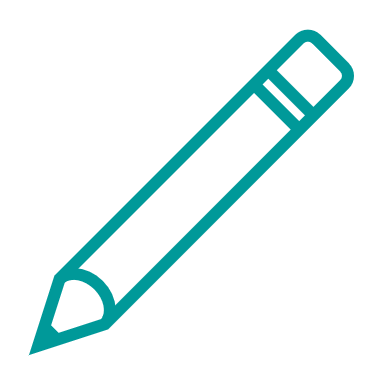 What would your child like to do:
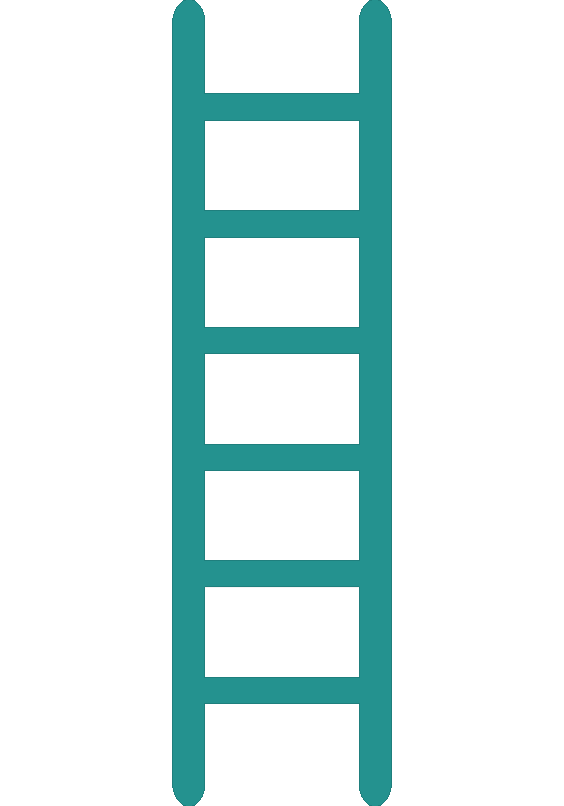 Plan in rewards and praise for each step!
Building confidence and independence
Encourage children to take on new tasks. It can be helpful to start with day-to-day activities rather than anxiety-provoking activities e.g. feeding pets, watering plants, making their bed or making a purchase in a shop. This will give your child a sense of being able to do new things and to feel ‘grown up’ and in control.

If your child has not tried this activity before, demonstrate each step and check they understand what to do. Let your child have a go and show confidence in them, letting them know you think they can do it and staying calm. If they feel overwhelmed, it can be helpful to share your own experiences of learning a new skill. You can also offer a small reward as encouragement if your child is reluctant to have a go.

This confidence can give the child an opportunity to develop independence to do things, by and for themselves, in order to learn that they can cope, and succeed, even if it doesn’t always work out well the first time.
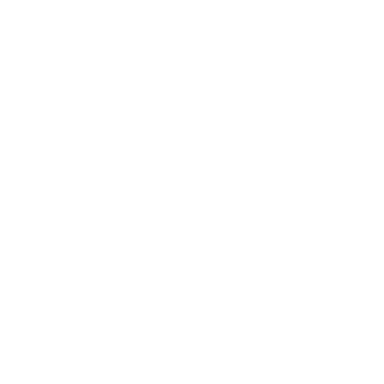 Early Intervention Team, CAMHS, NHS Lothian
OVERCOMING ANXIETY
Hints and Tips for Graded Exposure
Post-it notes allow for flexibility when making your ladder

Let your child lead and tell you what the hardest steps are. Be guided by your child in designing and ordering steps from least anxiety-provoking to most anxiety-provoking. You could rate them out of 10 (10 = most scary)

Ask your child what they think will happen. Do this as your child comes to each step. Their prediction is likely to change as they learn new information and gain confidence. This will help them to learn new ways of thinking and question whether their worries are true

Start small and build on the momentum of success

Be aware that some steps may take longer to do

Don’t be afraid to review steps if the ‘jump’ feels too big. Be flexible and adapt the plan. If a step has been too big or overwhelming, it is important that it is not experienced as failure. Consider if it is worth trying again or if the step needs broken down further

Get creative! Make the steps fun where possible

Plan ahead with rewards and make them appropriate for short, mid and long term goals. And Praise! Praise! Praise!

Where possible create situations, and find opportunities, to try steps

Consider making your own ladder to show overcoming anxiety is normal and model.
Reflect
After the child has completed a step it is really important to check out exactly what did happen. Here are some useful questions:
What happened?
Was it the same as you thought? Did your predictions come true?
Did something else happen? What was it? Were you surprised?
How did you cope?
What have you learned from doing this step?
Reward, Repeat and Adapt!
Early Intervention Team, CAMHS, NHS Lothian
OVERCOMING ANXIETY
REWARDS AND PRAISE
We know people of all ages respond well to positive feedback. Children and young people are no exception.
The attention rules tells us that children will do more of a behaviour that we pay attention to, whether the attention is good or bad. Try focusing on what you want to see more of through praise and reward.
If a child receives praise they will be more likely to show that behaviour again in the future. Children love praise – especially from their parents or carers. 
It can be easy to focus on the anxious behaviour and accidentally ignore them trying to face their fears. Try to focus on praising brave behaviour and trying to cope.












Check out our Praise Points on the next page. You can find more information about praise and rewards on the CAMHS, NHS Lothian webpage.
Write the praise points below which you feel confident using and the ones that you would like develop.
How do you feel about giving praise?
 For some it might feel unnatural or forced, for others it might be hard to find praiseworthy moment.
How does your child respond to praise?
 Some children soak it up, while others get embarrassed or reject the praise. Reflect on how you receive praise.
Great job!!
Keep going!!
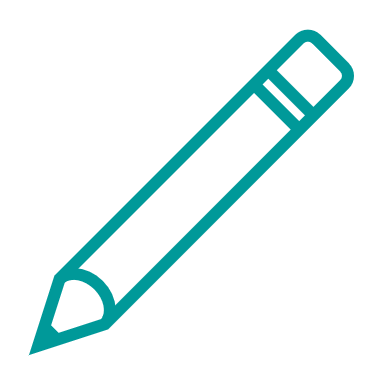 Early Intervention Team, CAMHS, NHS Lothian
OVERCOMING ANXIETY
PRAISE POINTS
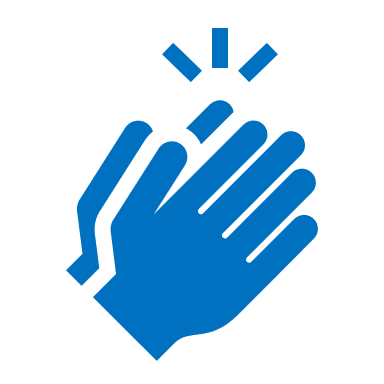 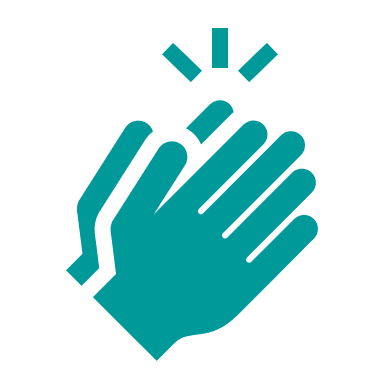 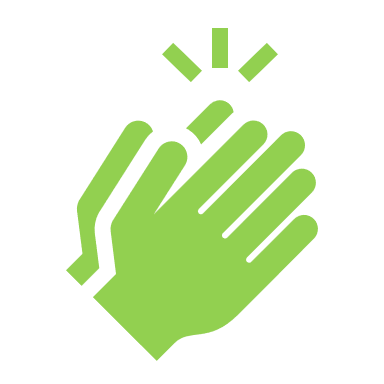 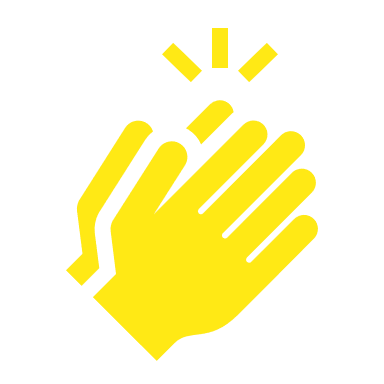 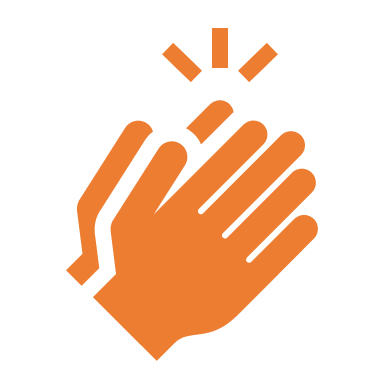 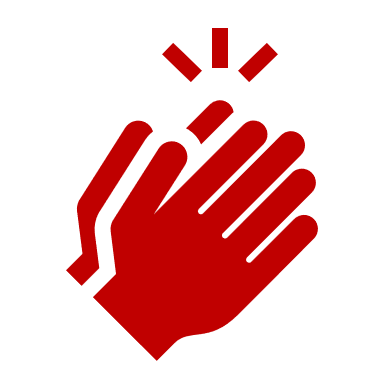 Early Intervention Team, CAMHS, NHS Lothian
OVERCOMING ANXIETY
REWARDS
What’s your favourite reward? 15 minutes to yourself? Chocolate? Quality time with a friend?
What motivates your child? Having control of the TV remote? One-to-one time with you? Getting to stay up later at the weekend?







The ideas of praise and reward are very similar:  

Give lots of specific, labelled praise along with the reward so the child knows what behaviour is being rewarded.
 
Give the reward after rather than before. Incentives often work better than bribes. If the child has already had their reward they have no reason to do the expected behaviour.

Rewards should be given as soon as possible so the child can make the link between the behaviour and the reward.

Don’t forget - if rewards aren’t consistent the child may lose motivation as they may or may not get a treat!
What do you think makes a good reward?
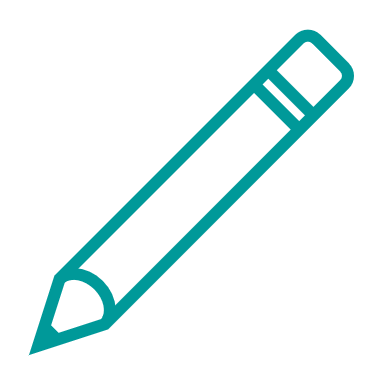 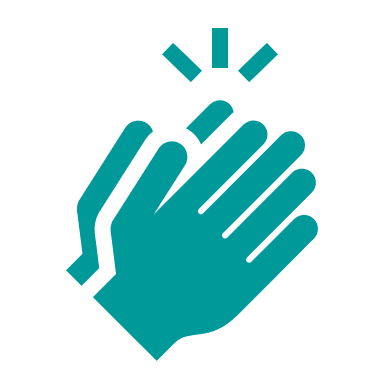 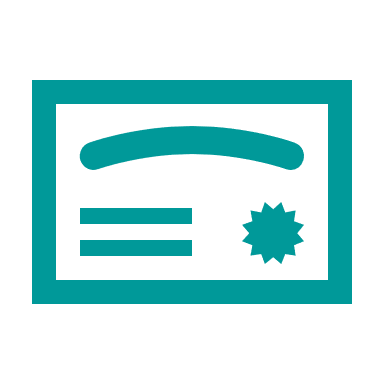 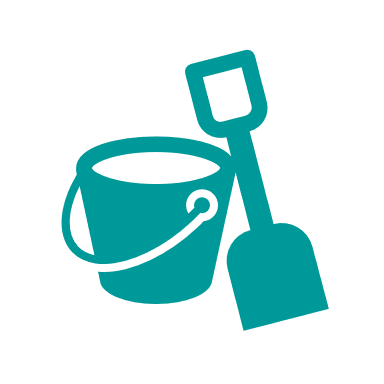 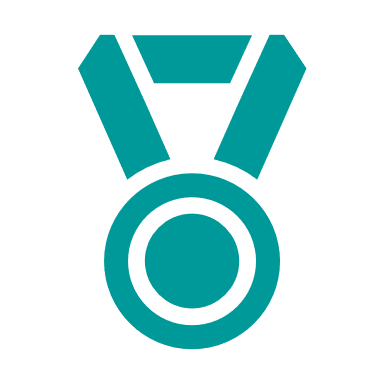 Early Intervention Team, CAMHS, NHS Lothian